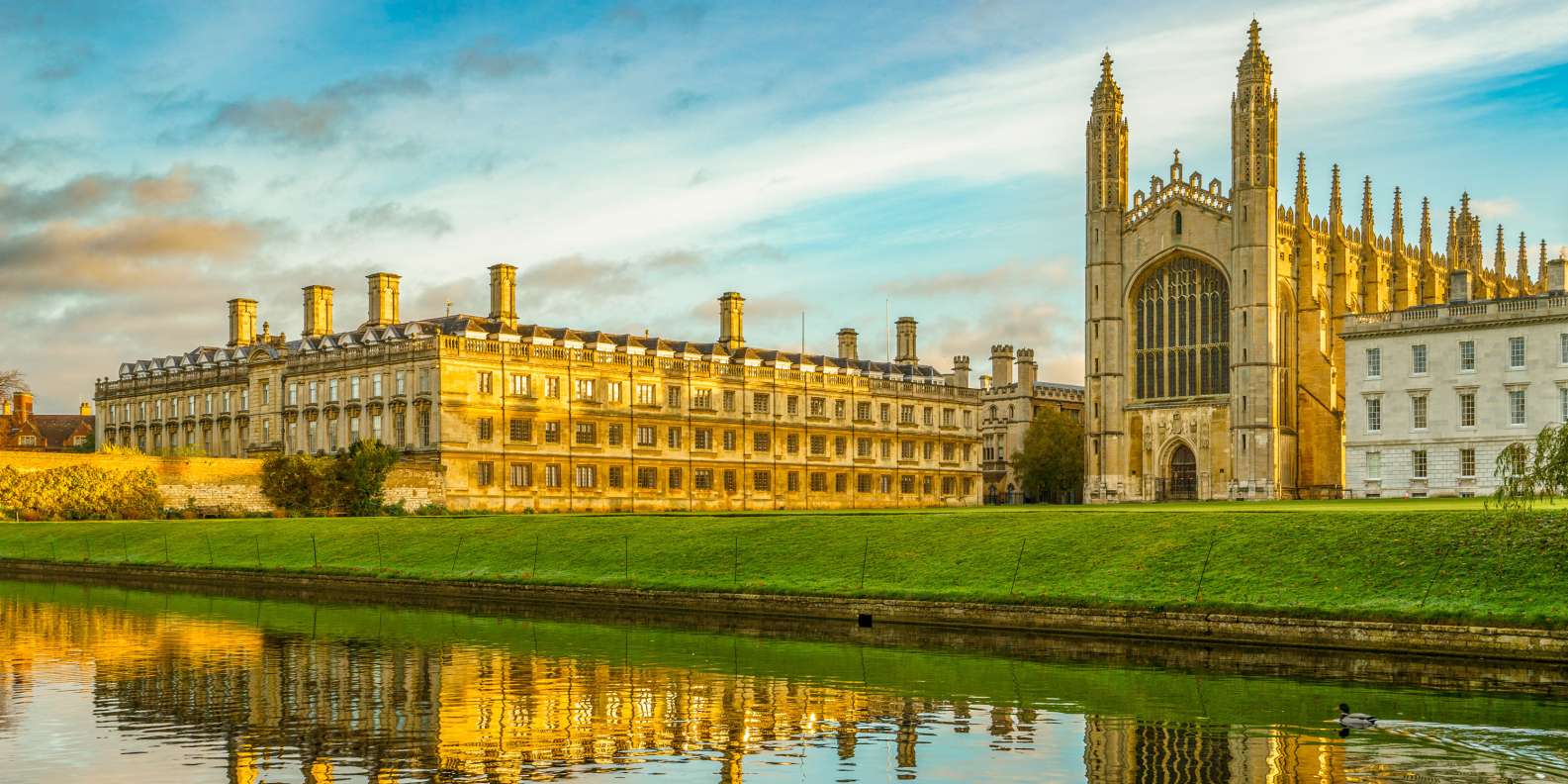 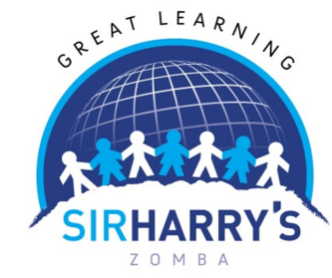 Cambridge Checkpoint
Part of Cambridge University, UK
Not for profit department of the Uni.
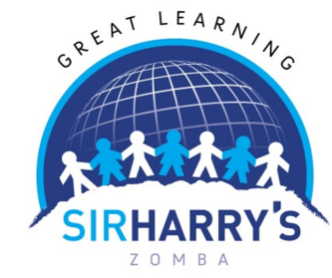 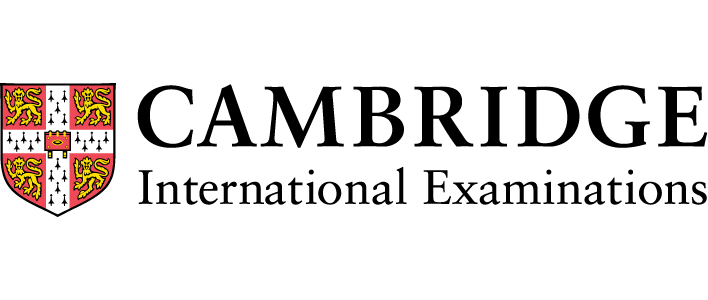 old
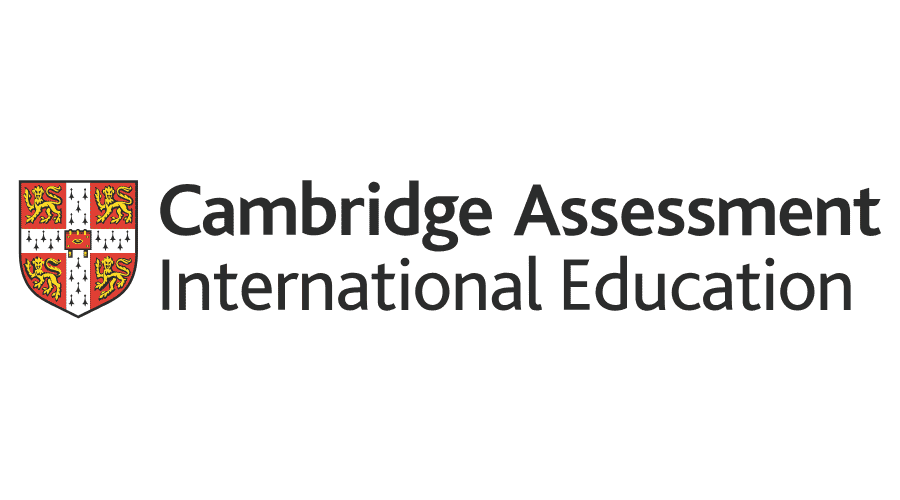 current
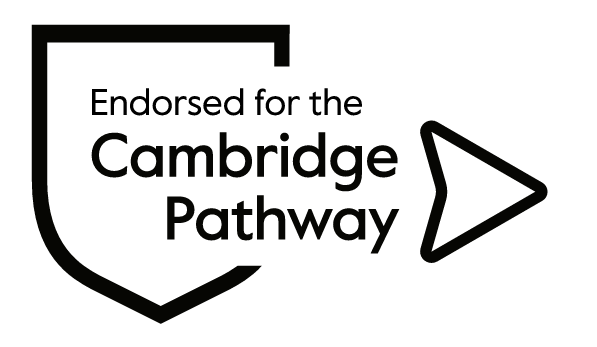 new from 2024
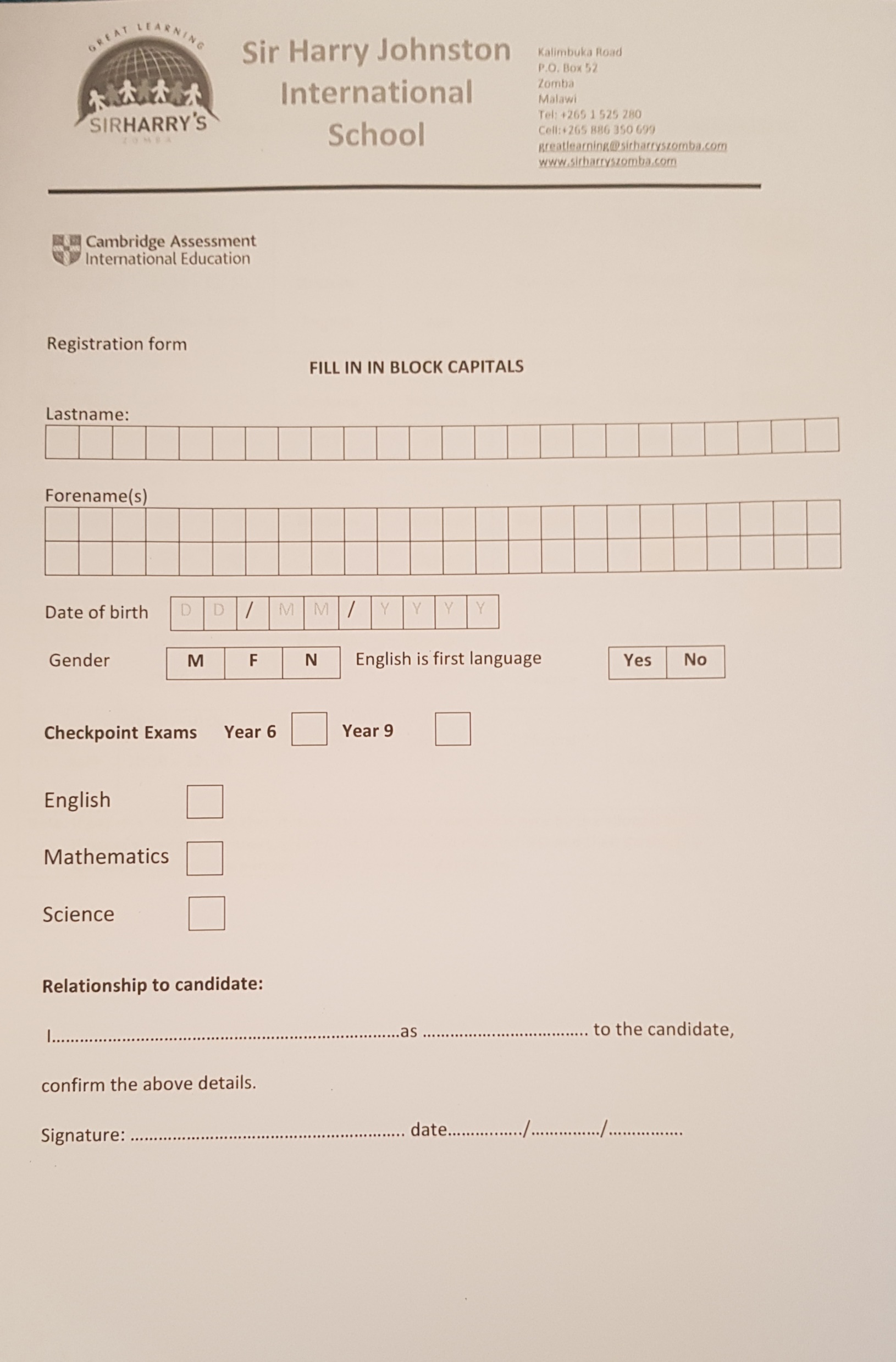 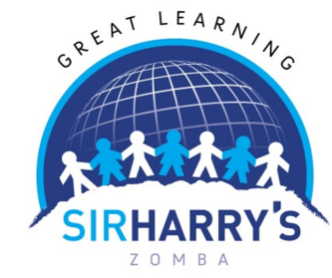 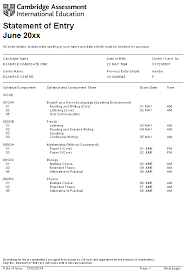 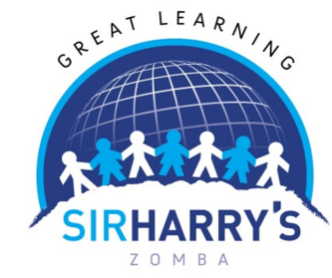 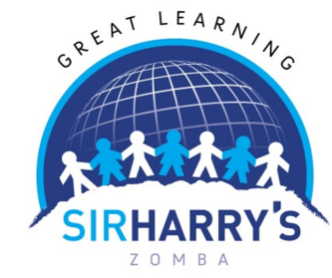 Day of the exams
      Window of exam dates:   10-28th April

Typically
           TUE:   English              p1 & p2 
           WED: Mathematics   p1 & p2 
           THU:  Science             p1 & p2 


Exams are then sealed in the exam room, and sent to UK for marking.
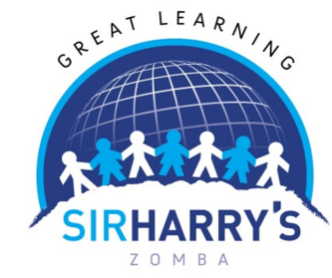 PRIMARY CHECKPOINT: MK 65,200 per subject

          SECONDARY CHECKPOINT: MK 88,500  per subject

       We can start collecting now and these can be paid in instalments.
       Result cannot be issued until all fees (exam & school) have been cleared.
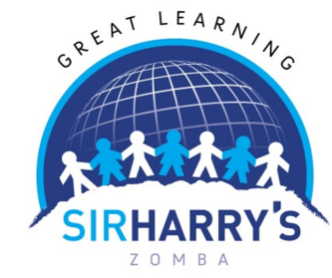 Cambridge for parents/students


Revision websites:
                  BBC bitesize is a good place to start.
                   https://znotes.org/caie/checkpoint/
                  Y6: KS2    
                  Y9: KS3
https://www.cambridgeinternational.org/why-choose-us/parents-and-students/